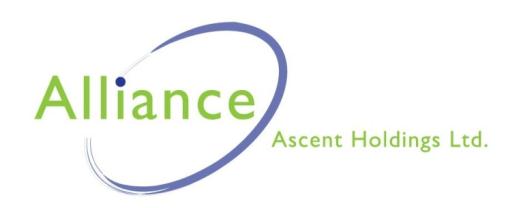 For FRANKE WATER SYSTEMS products and enquiries, please feel free to contact Alliance Ascent Holdings Limited:
Customer Services Hotline: (852)2372 9901	
email: info@allianceascent.com
www.allianceascent.com
1